ScholarshipsTHE FREDERICK C. BRANCH SCHOLARSHIP
Is an additional NROTC scholarship opportunity open to students planning to attend a participating Historically Black College or University (HBCU). Frederick C. Branch was the first African American Marine Corps Officer. On November 10, 1945, Frederick C. Branch was commissioned as a second lieutenant. He went on to serve during the Korean War and attained the rank of captain before leaving the Marine Corps in 1955. In his honor, the Marine Corps offers four-year, three-year and two-year NROTC scholarships for students attending or planning to attend the following HBCU.  A total of 68 scholarships are available each year.  Each participating school may give two four year scholarships, one three year scholarship, and one two year scholarship.
Allen University
  Clark Atlanta University
  Dillard University
  Florida A&M University
  Hampton University
  Howard University
  Huston-Tillotson University
  Morehouse College
  Norfolk State University
  Prairie View A&M University
  Savannah State University
  Southern University
  Spelman College
  Tennessee State University
  Texas Southern University
  Tuskegee University 
  Xavier University of Louisiana
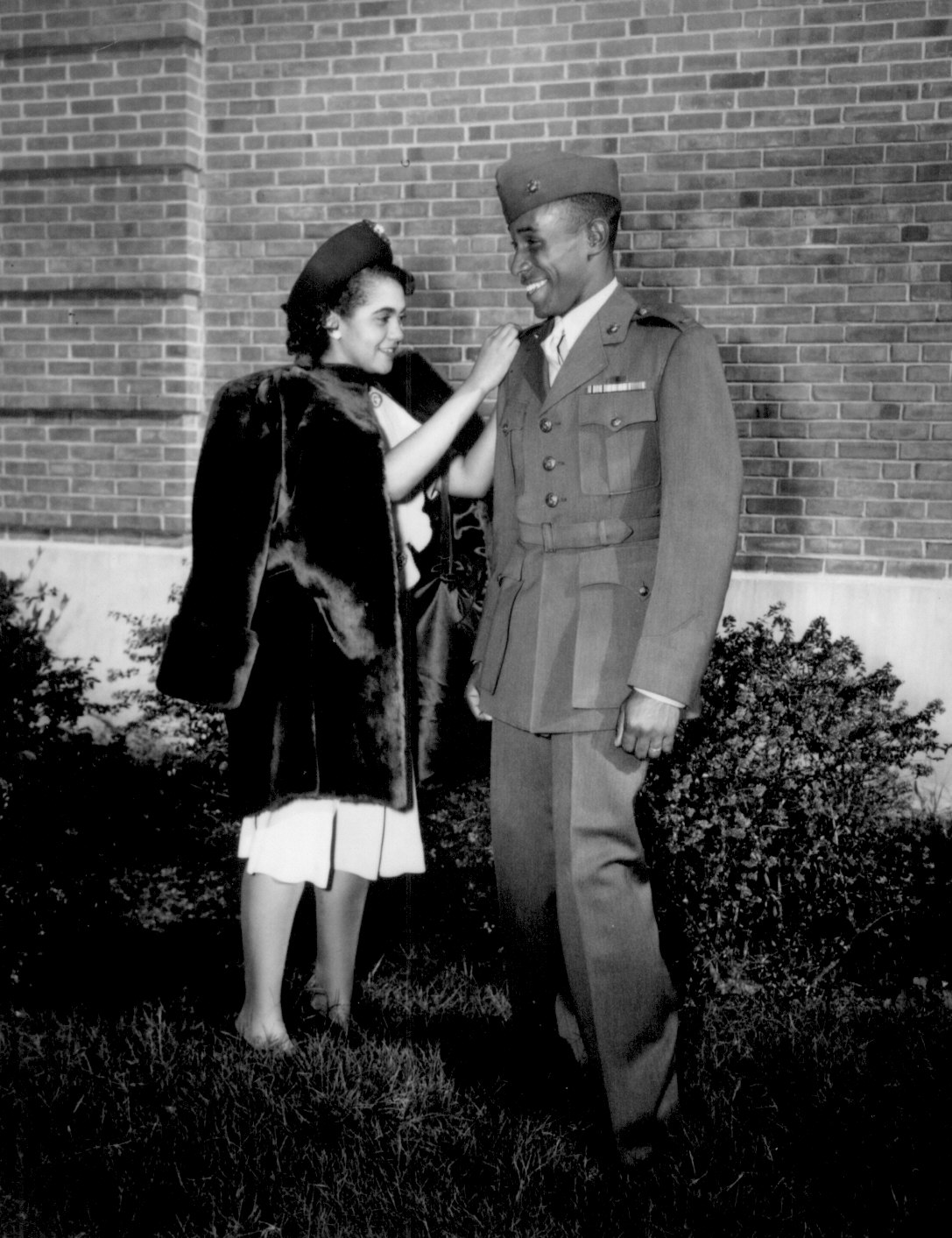 2LT Frederick C. Branch
Requirements
Must be a natural-born or naturalized citizen of the United States and present official certified proof of citizenship.
Applicants must have the potential to have a strong physical fitness background and achieve a Physical Fitness Training test score of 190 minimum. A score of 250 is preferred.  Must also meet the Marine Corps height and weight standards for their age and gender.
Some of those qualifications include a 22 or higher on the ACT, a 1000 or higher combined math and reading on the SAT, the physical and mental fortitude to make it through the rigors of Officer Candidate School and outstanding moral character.  
For those selected, the scholarship pays for tuition and gives a monthly subsistence allowance among other benefits.
$250 for freshman
$300 for sophomores
$350 for juniors
$400 for seniors
https://docs.google.com/forms/d/1x3i9NHnZ78wWPhyTllvnPd89B6KeNkuC_KqeQWgrvYw/viewform